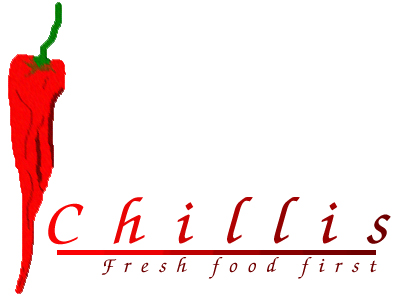 New Season Products
Lorraine Shaw
Communications Manager
CHILLI MEALS
Chilli Meals combine the best home-cooked flavours with total ease of preparation for you and your staff
For our new meals, we've been inspired by the freshness and simplicity of Mediterranean cooking
NEW ADDITIONS
Chicken and Garlic Pasta
Tomato and Red Onion Tart
Tomato, Basil and Garlic Tart
Ham and Onion Cream Tart
OFFER
Three-for-Two Introductory Offer
Available to the first 100 customers to place an order in December 2000
ORDERING
If you don't already have a Customer Account with us, to order:
Simply phone 0800 540 540 to speak to a Sales Advisor
Buy online at our website  www.joechillis.com
Chilli Meals – First for quality